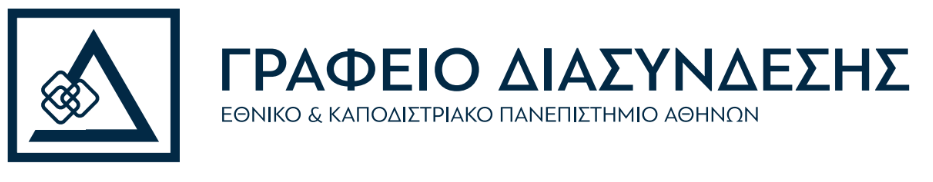 Πώς παρουσιάζουμε την εκπαιδευτική και επαγγελματική μας πορεία μέσω ψηφιακού προσωπικού φακέλου (e-portfolio)
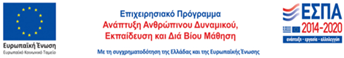 Aριστείδης ΛορέντζοςΨυχολόγος – Σύμβουλος Επαγγελματικού Προσανατολισμού (M.Sc.) 
Γραφείο Διασύνδεσης ΕΚΠΑ
https://www.linkedin.com/in/arislorentzos/  



https://www.career.uoa.gr 
      @EKPA.Career.Office
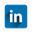 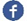 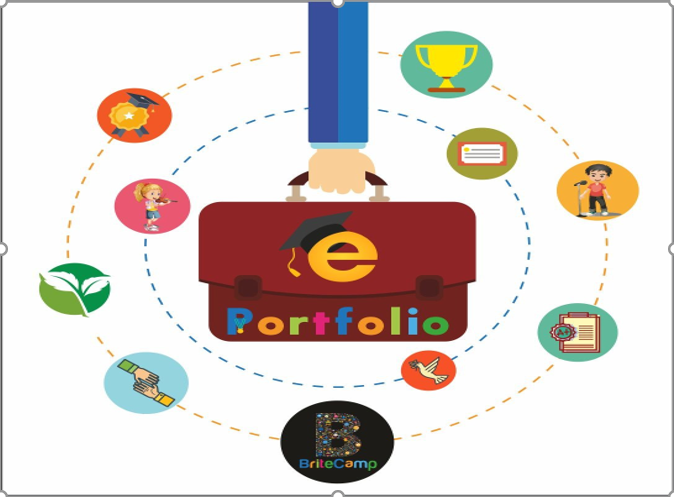 Διαφορές!

Portfolio: 
δεν αφορά την καταγραφή των γνώσεων και των εμπειριών, αλλά την προβολή των δεξιοτήτων που έχει αποκτήσει το άτομο μέσα από τις διάφορες δραστηριότητες στις οποίες έχει εμπλακεί,

όσα αναφέρονται, συνοδεύονται από συγκεκριμένα αποδεικτικά στοιχεία, που μπορούν να επιβεβαιώσουν όσα συμπεριλαμβάνονται στο βιογραφικό ή μπορούν να αναφερθούν σε μία συνέντευξη για εργασία (π.χ. φωτογραφίες, βραβεία, δείγματα δουλειάς, video).
E-portfoliο & ενδεικτικά επαγγέλματα
Διαδικτυακή τοποθεσία στην οποία ο χρήστης τοποθετεί πληροφορίες που σχετίζονται με τον εαυτό του, τις εργασίες και τα επιτεύγματα που έχει πραγματοποιήσει.

Αποτελούν ιδανικές λύσεις για τη δημιουργία π.χ. online καλλιτεχνικών εκθέσεων. Παρέχουν τη δυνατότητα προσεγμένης παρουσίασης έργων σε μια ευρεία γκάμα δημιουργών, όπως ζωγράφους, φωτογράφους, γλύπτες, σχεδιαστές, σκηνοθέτες, video artists, σκηνογράφους, illustrators και σκιτσογράφους.

Δίνουν την ευκαιρία σε επαγγελματίες όπως αρχιτέκτονες, διακοσμητές εσωτερικών και εξωτερικών χώρων, web designers και γραφίστες, να αναδείξουν τις δημιουργίες τους, προωθώντας τη δουλειά τους με τον πλέον αποτελεσματικό τρόπο.

Πηγή: myweby.gr
Ενισχύει την αυτοπεποίθησή μας γιατί αισθανόμαστε ότι όντως μπορούμε να υποστηρίξουμε όσα ισχυριζόμαστε.
Αυξάνει την αξιοπιστία μας αφού «αποδεικνύουμε» ό,τι καταγράφουμε.
Προσελκύει την προσοχή του εργοδότη.
Καλλιεργεί τη δημιουργικότητά μας αφού συνθέτουμε διάφορα σημεία της εκπαιδευτικής και επαγγελματικής μας πορείας με ένα διαφορετικό τρόπο σε σύγκριση με το CV.
Πώς αναδεικνύουμε βασικές δεξιότητές μας;
https://e-stadiodromia.eoppep.gr

Καλή Γνώση και Χρήση της Ελληνικής Γλώσσας
Επιτεύγματα & Αποδεικτικά: 

Σύνταξη άρθρου για το προσωπικό σας ιστολόγιο (blog), ιστοσελίδα, για κάποια εφημερίδα ή άλλο έντυπο μέσο.
Σύνδεσμος του blog ή της αντίστοιχης ιστοσελίδας, ένα απόκομμα εφημερίδας κλπ.

Ομιλία και παρουσίαση ενός θέματος στη δουλειά σας, σε ένα συνέδριο ή στο πλαίσιο ενός project.
Παρουσίαση .ppt, ένα αρχείο ήχου με μαγνητοφωνημένη την ομιλία σας, μια φωτογραφία ή ένα video.

Σύνταξη συνοδευτικής επιστολής βιογραφικού σημειώματος (cover letter) ή άλλων επιστολών (π.χ. ευχαριστιών).
Δείγμα της επιστολής.

Εκπόνηση εργασιών (εκθέσεων, αναφορών, μελετών κλπ.)
Δείγμα της εργασίας σας.
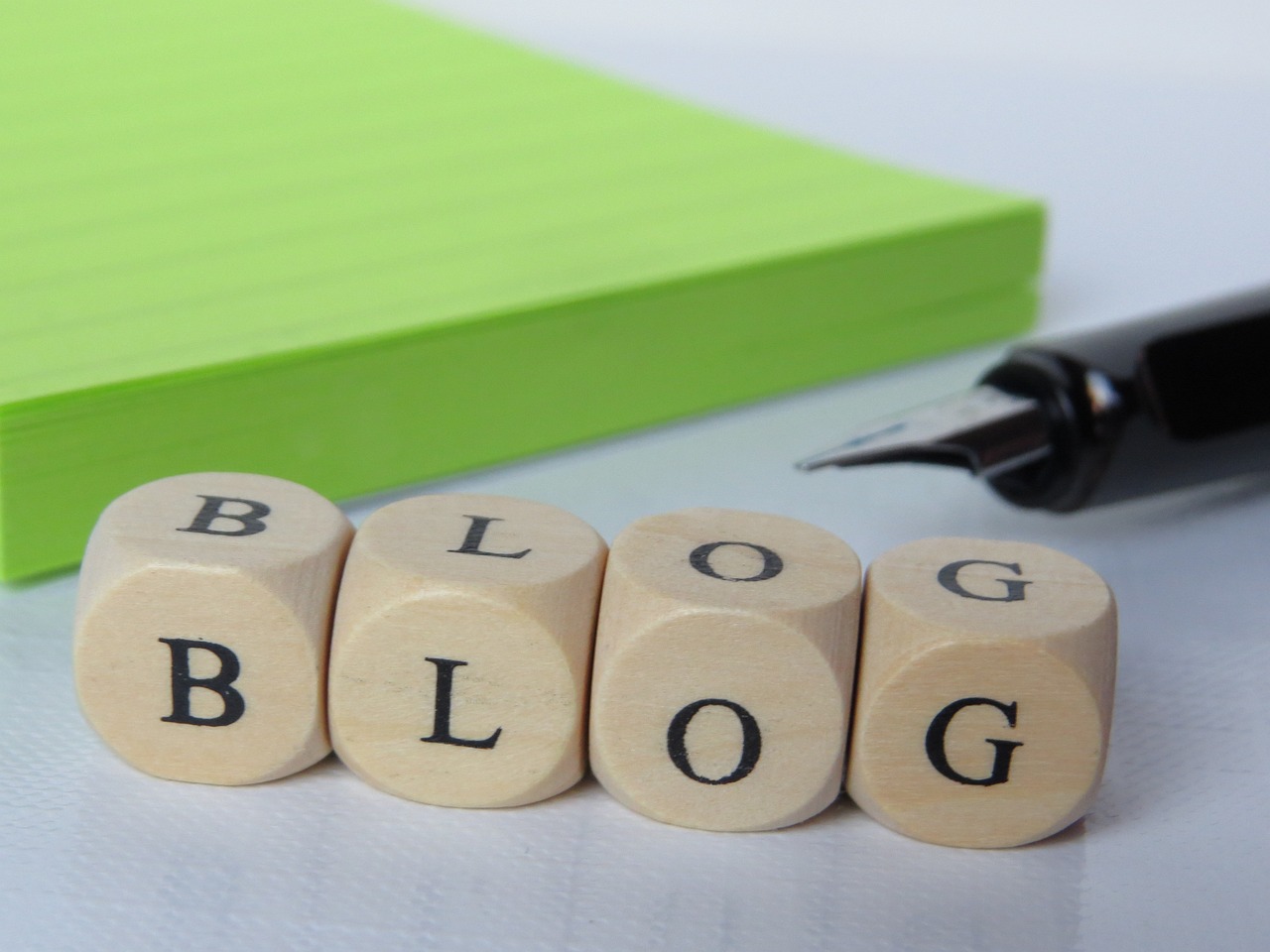 Πώς αναδεικνύουμε βασικές δεξιότητές μας;
Γνώση Ξένων Γλωσσών
Επιτεύγματα & Αποδεικτικά: 

Μετάφραση κάποιου ξενόγλωσσου κειμένου, πραγματοποίηση κάποιας παρουσίασης σε ξένη γλώσσα, στο πλαίσιο εκπαιδευτικών ή επαγγελματικών δραστηριοτήτων.
Ηλεκτρονικό αρχείο με τη μετάφραση όπου φαίνεται το όνομά σας ή μία βεβαίωση προϋπηρεσίας που να αποδεικνύει την εμπειρία σας σε μεταφράσεις κειμένων ή τη συμμετοχή σας σε κάποιο ευρωπαϊκό έργο.

Διαβάζετε και κατανοείτε ξενόγλωσσα βιβλία, επικοινωνείτε με άτομα που μιλούν μια ξένη γλώσσα ή συμμετέχετε σε ένα ευρωπαϊκό δίκτυο.
Tίτλος σπουδών που αποδεικνύει το επίπεδο γνώσης / βεβαίωση που αποδεικνύει κάποιο διάστημα παραμονής σε μια χώρα  για π.χ. εργασία ή σπουδές.

Καλοκαιρινή απασχόληση σε τουριστική επιχείρηση ή εθελοντική εργασία στο εξωτερικό.
Βεβαίωση του εργοδότη ή κάποιο άλλο σχετικό έγγραφο, φωτογραφίες κλπ.

Συμμετοχή σε ένα πρόγραμμα κινητικότητας στην ΕΕ (π.χ. Erasmus) για φοίτηση, πρακτική άσκηση, επαγγελματική εκπαίδευση και κατάρτιση.
Βεβαίωση συμμετοχής ή άλλα αποδεικτικά της συμμετοχής σας στα συγκεκριμένα προγράμματα.
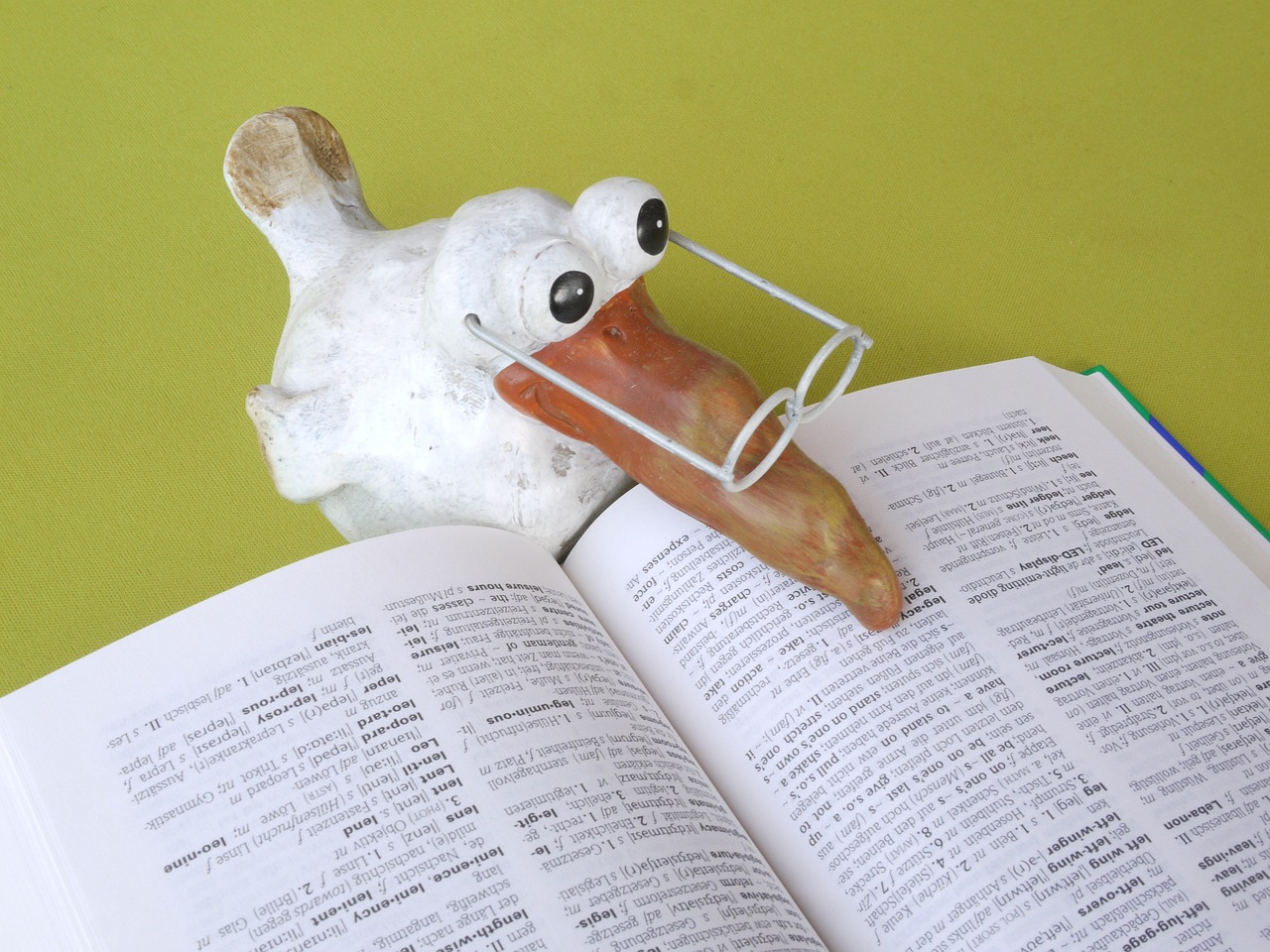 Πώς αναδεικνύουμε βασικές δεξιότητές μας;
Αριθμητική Ικανότητα
Επιτεύγματα & Αποδεικτικά: 

Εργασίες, projects πάνω στα μαθηματικά ή και σε άλλα θεματικά πεδία στα οποία γίνεται χρήση στατιστικών ή άλλων αριθμητικών δεδομένων.
Παρουσίαση σχετικής εργασίας.

Συμμετοχή σε διαγωνισμούς φορέων όπως π.χ. της Ελληνικής Μαθηματικής Εταιρείας.
Βεβαίωση συμμετοχής / αποδεικτικό αίτησής σας ή βραβείο που πήρατε.

Ασχολείστε με προϋπολογισμούς έργων, σύνταξη οικονομικών προσφορών, συμπλήρωση φορολογικών στοιχείων, οικονομικές αναλύσεις, κλπ.
Βεβαίωση από τον εργοδότη ή ένα δείγμα οικονομικής ανάλυσης.
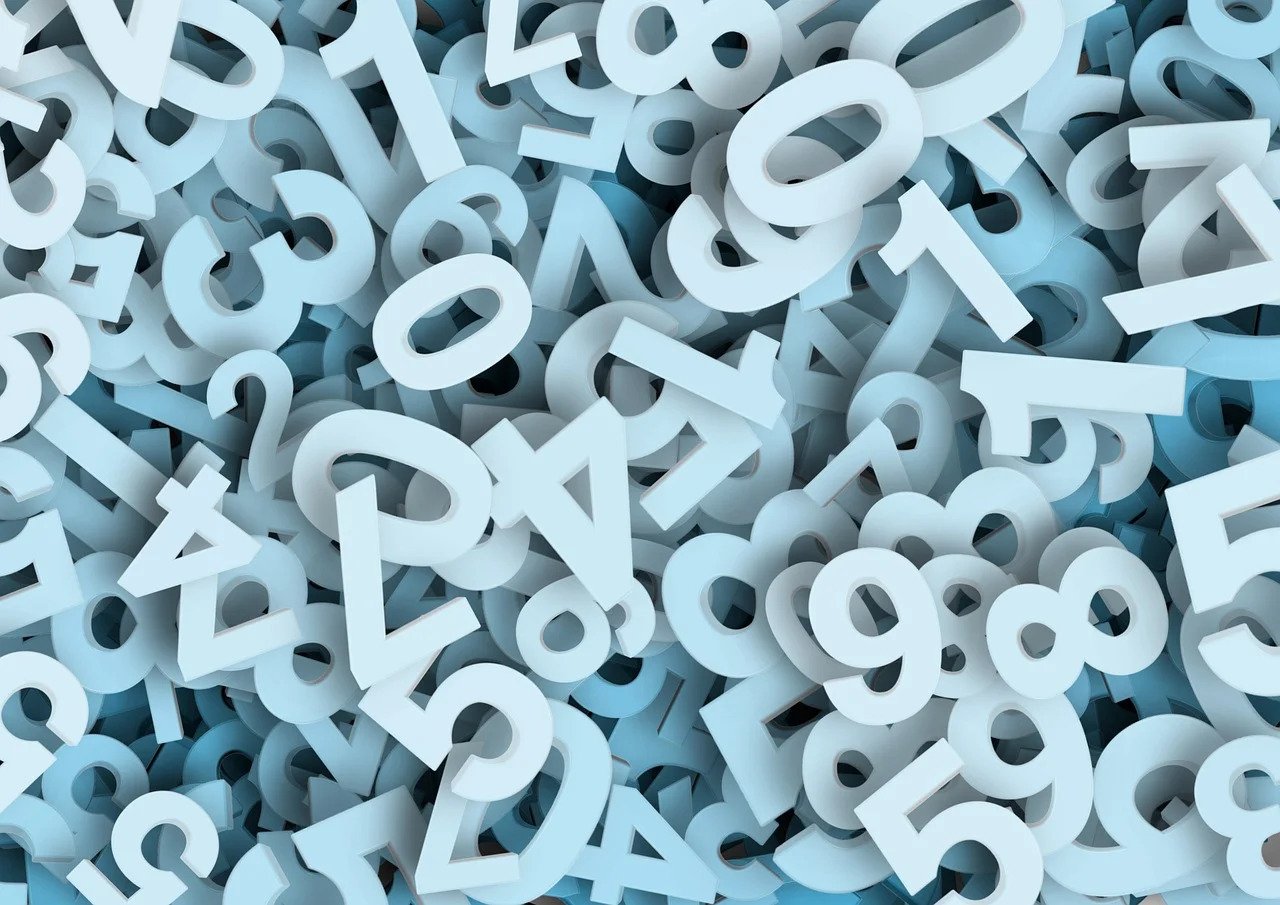 Πώς αναδεικνύουμε βασικές δεξιότητές μας;
Ψηφιακή Ικανότητα
Επιτεύγματα & Αποδεικτικά: 

Λογαριασμός σε μέσα κοινωνικής δικτύωσης (Facebook, Τwitter, LinkedIn, Youtube) ή ιστοσελίδα (προσωπική ή άλλου φορέα).
Χρήση σχετικών συνδέσμων ή εκτύπωση της αρχικής σελίδας.

Εξετάσεις πιστοποίησης γνώσεων στους Η/Υ.
Σχετικό πιστοποιητικό.

Εφαρμογή ή ένα πρόγραμμα λογισμικού για προσωπική χρήση ή για λογαριασμό άλλου φορέα (π.χ. της εργασίας σας).
Βεβαίωση από τον υπεύθυνο ή ένα σύνδεσμο σε σχετική ιστοσελίδα.

Διαγωνισμός που προϋποθέτει υψηλό επίπεδο γνώσης πληροφορικής.
Βεβαίωση συμμετοχής / αποδεικτικό της αίτησής σας / βραβείο που πήρατε.
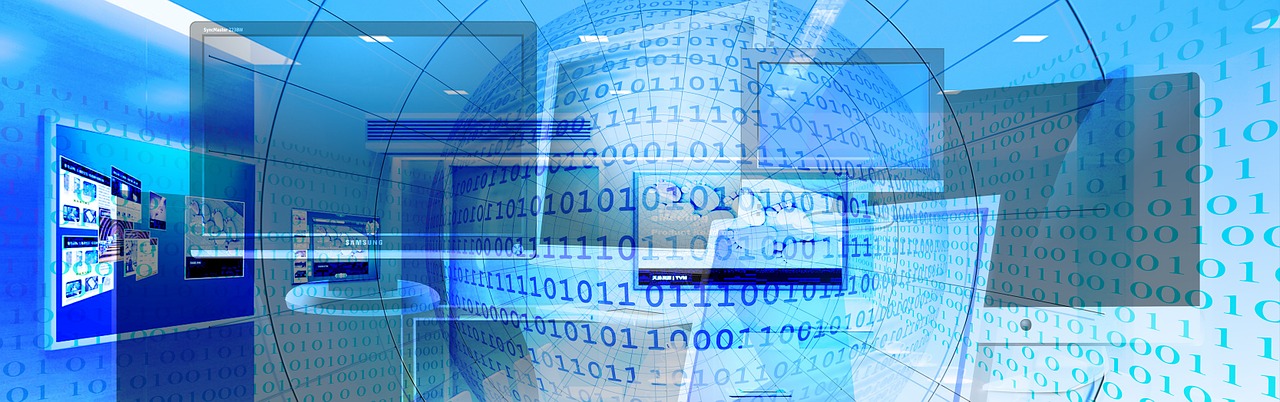 Πώς αναδεικνύουμε βασικές δεξιότητές μας;
Ικανότητα Δια Βίου Μάθησης
Επιτεύγματα & Αποδεικτικά: 

Αναζήτηση πηγών πληροφόρησης και υλικού σε ένα συγκεκριμένο θέμα ή εργασία.
Κατάλογος της βιβλιογραφίας.

Συμμετοχή σε προγράμματα κατάρτισης ή παρακολούθηση σεμιναρίων κλπ.
Βεβαίωση παρακολούθησης ή κάποιο δίπλωμα.

Πολύ καλή γνώση μιας ξένης γλώσσας ή ενός μουσικού οργάνου, πλέξιμο, κατασκευή κοσμημάτων κλπ. μέσα από βιβλία/περιοδικά/διαδικτυακές πηγές, κλπ..
Συστατική επιστολή από έναν καθηγητή ή γενικά κάποιον που θεωρείτε σημαντικό, ο οποίος μπορεί να βεβαιώσει τη συγκεκριμένη δεξιότητά σας.

Απόκτηση μίας νέας ειδικής επαγγελματικής δεξιότητας για να διεκπεραιωθεί ένα project (π.χ. SPSS, AUTOCAD).
Στοιχεία του project στο οποίο αξιοποιήθηκε η συγκεκριμένη δεξιότητα ή σχετική βεβαίωση κατάρτισης σε αυτή.
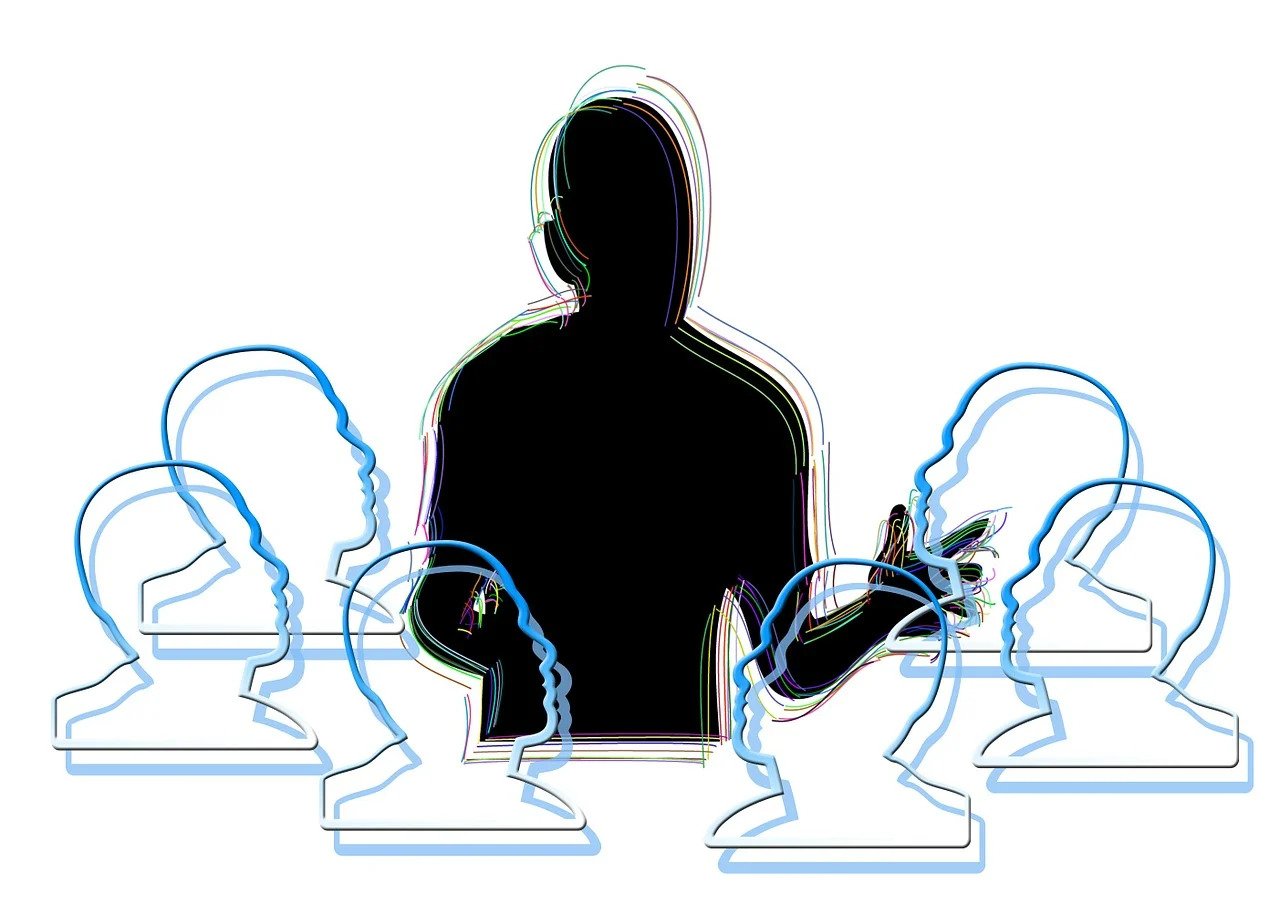 Πώς αναδεικνύουμε βασικές δεξιότητές μας;
Eυελιξία / Προσαρμοστικότητα
Επιτεύγματα & Αποδεικτικά: 

Απόκτηση νέας γνώσης προκειμένου να ανταποκριθείτε σε μια καινούργια θέση ή μια διαφορετική αρμοδιότητα.
Βεβαίωση ενδοεπιχειρησιακής ή άλλης κατάρτισης.

Σπουδές ή εργασία στο εξωτερικό και, συνακόλουθα, διαχείριση ενός διαφορετικού πολιτισμικού πλαισίου.
Βεβαίωση σπουδών ή εργασίας από το εξωτερικό.

Ανάπτυξη νέων μεθόδων εκτέλεσης ενός έργου, οι οποίες αποδείχτηκαν αποτελεσματικές.
Έκθεση / Συστατική επιστολή προϊσταμένου / εργοδότη / καθηγητή-μέντορα.
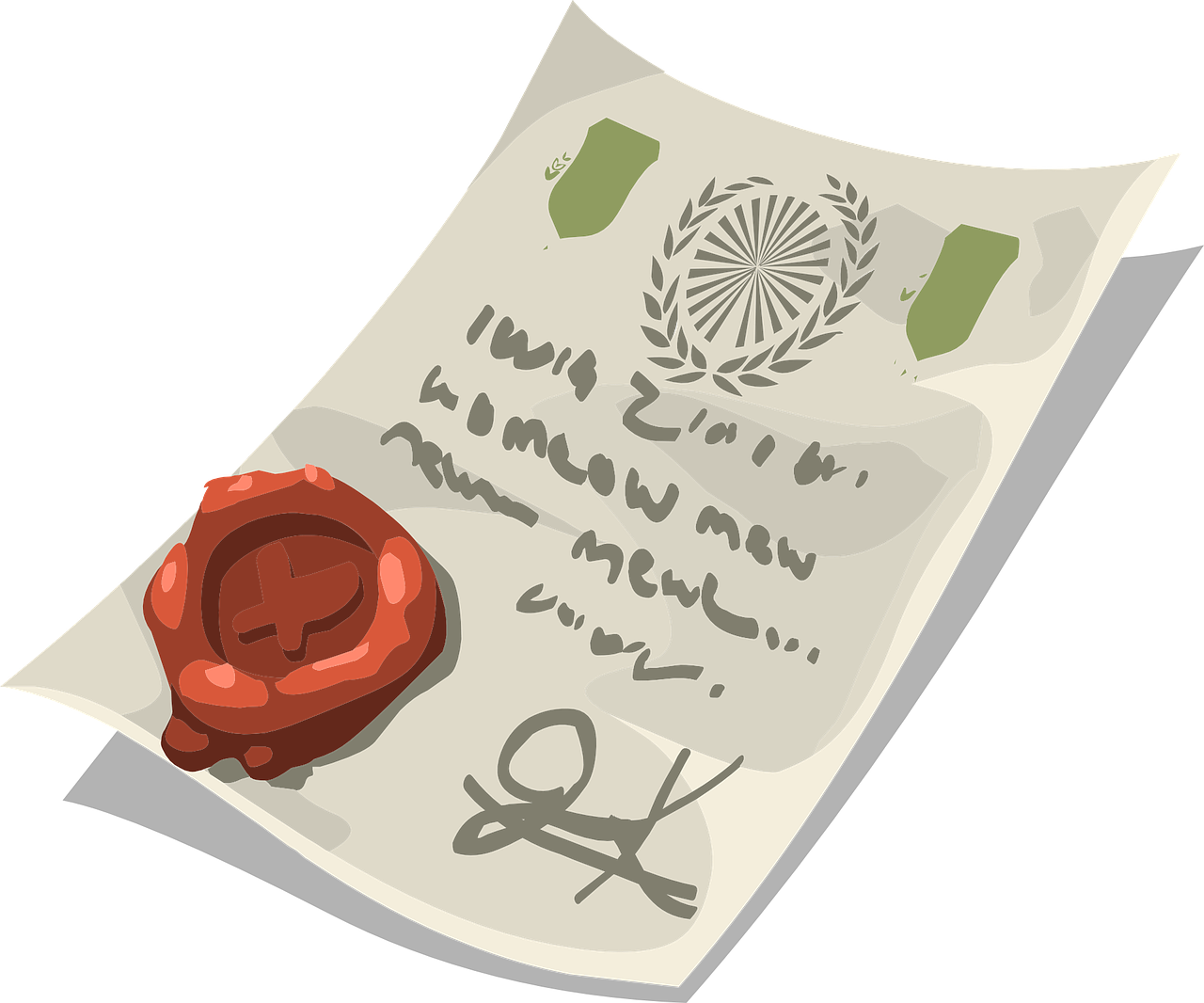 Πώς αναδεικνύουμε βασικές δεξιότητές μας;
Διαπροσωπικές / Επικοινωνιακές
Επιτεύγματα & Αποδεικτικά: 

Συμβολή στην αύξηση του πελατολογίου της εταιρείας στην οποία εργάζεστε.
Βonus / αύξηση μισθού / Στοιχεία από σχετική έκθεση.

Έχετε δημιουργήσει ένα blog / site στο διαδίκτυο με μεγάλη επισκεψιμότητα.
Γράφημα με στοιχεία επισκεψιμότητας.

Oμαδάρχης σε κατασκήνωση, μέλος πολιτιστικής ομάδας του δήμου ή της σχολής στην οποία φοιτήσατε.
Σαν αποδεικτικό μπορείτε να αξιοποιήσετε τη σχετική βεβαίωση ή φωτογραφίες.

Eκλεγμένο μέλος ή εκπρόσωπος κάποιου συλλογικού οργάνου, διαχειριστής πολυκατοικίας κλπ.
Aντίγραφο καταστατικού ή αποτελεσμάτων εκλογών, κάποια επιστολή ή άρθρο που φέρει την υπογραφή σας και την ιδιότητά σας στο συλλογικό όργανο.

Συμμετοχή σε εθελοντική ομάδα που δραστηριοποιείται σε θέματα που έχουν σχέση με το περιβάλλον, ή άτομα σε ανάγκη (π.χ. άστεγοι) κλπ.
Φωτογραφία από τη συμμετοχή στη δραστηριότητα αυτή / αναμνηστικό δίπλωμα / ευχαριστήρια επιστολή.
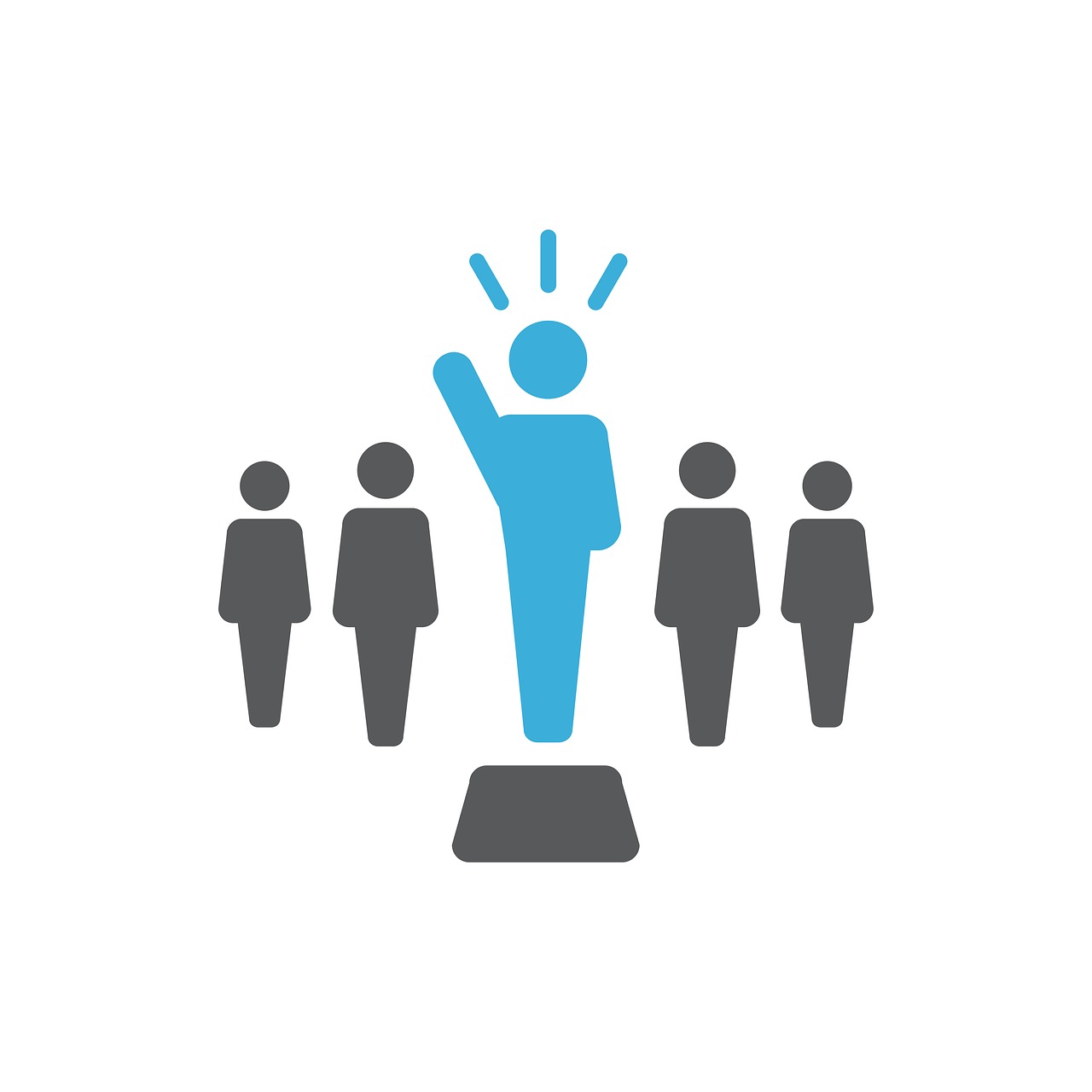 Πώς αναδεικνύουμε βασικές δεξιότητές μας;
Eπίλυση προβλημάτων
Επιτεύγματα & Αποδεικτικά: 

Συμβολή στη βελτίωση της οικονομικής κατάστασης μιας οργάνωσης / εταιρείας / οργανισμού ή κέρδος χρόνου ή χρημάτων κάνοντας μια διαδικασία πιο αποτελεσματική.
Έκθεση αναφοράς της οργάνωσης / εταιρείας.

Συμμετοχή σε αγώνες παιχνιδιών στρατηγικής.
Σχετική βεβαίωση, φωτογραφίες, βραβείο κλπ.

Έχετε επιλύσει κάποιο πρόβλημα που αφορά στη συναλλαγή σας με κάποια δημόσια υπηρεσία ή τράπεζα.
Σχετική (ηλεκτρονική) αλληλογραφία.
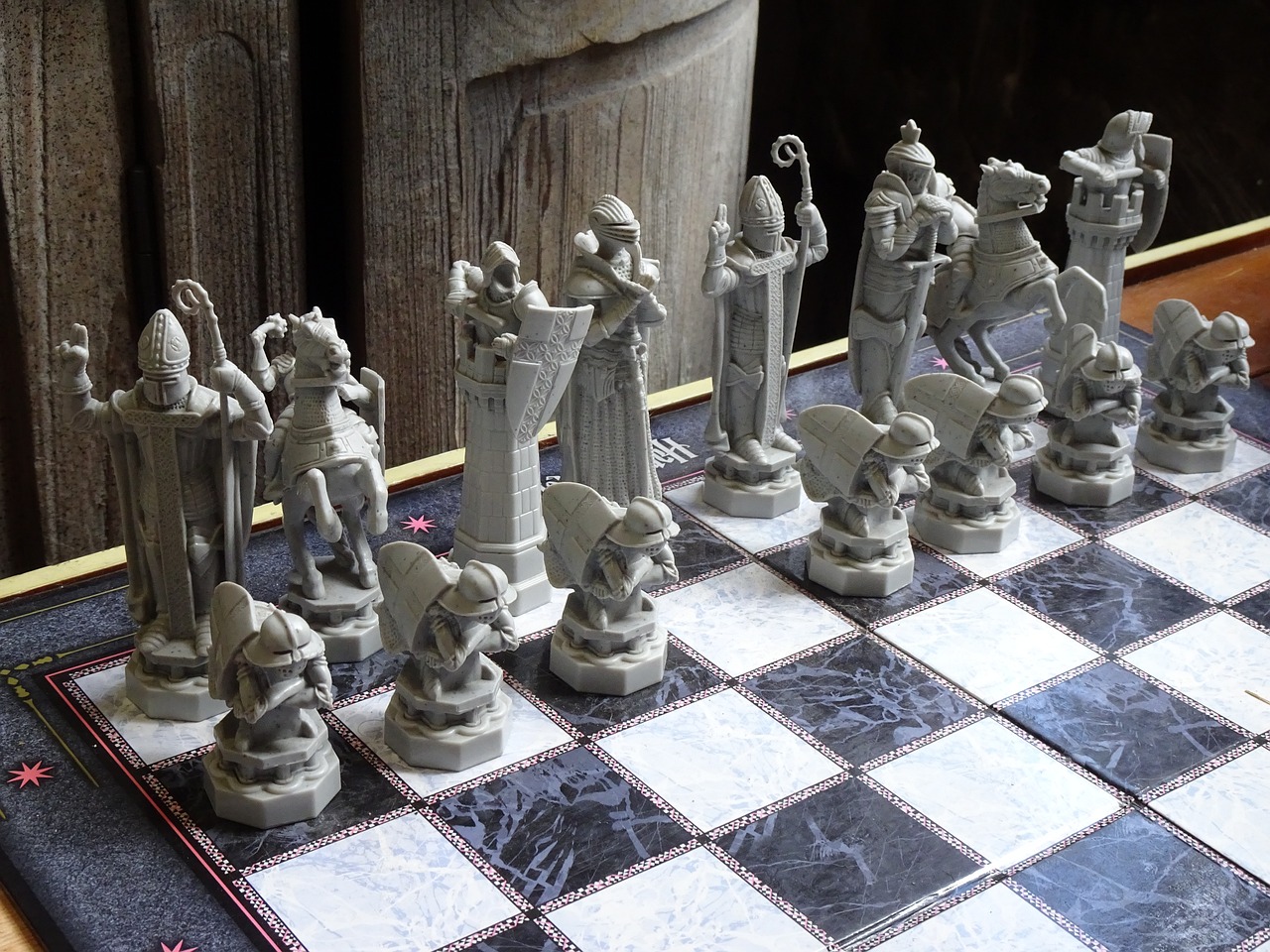 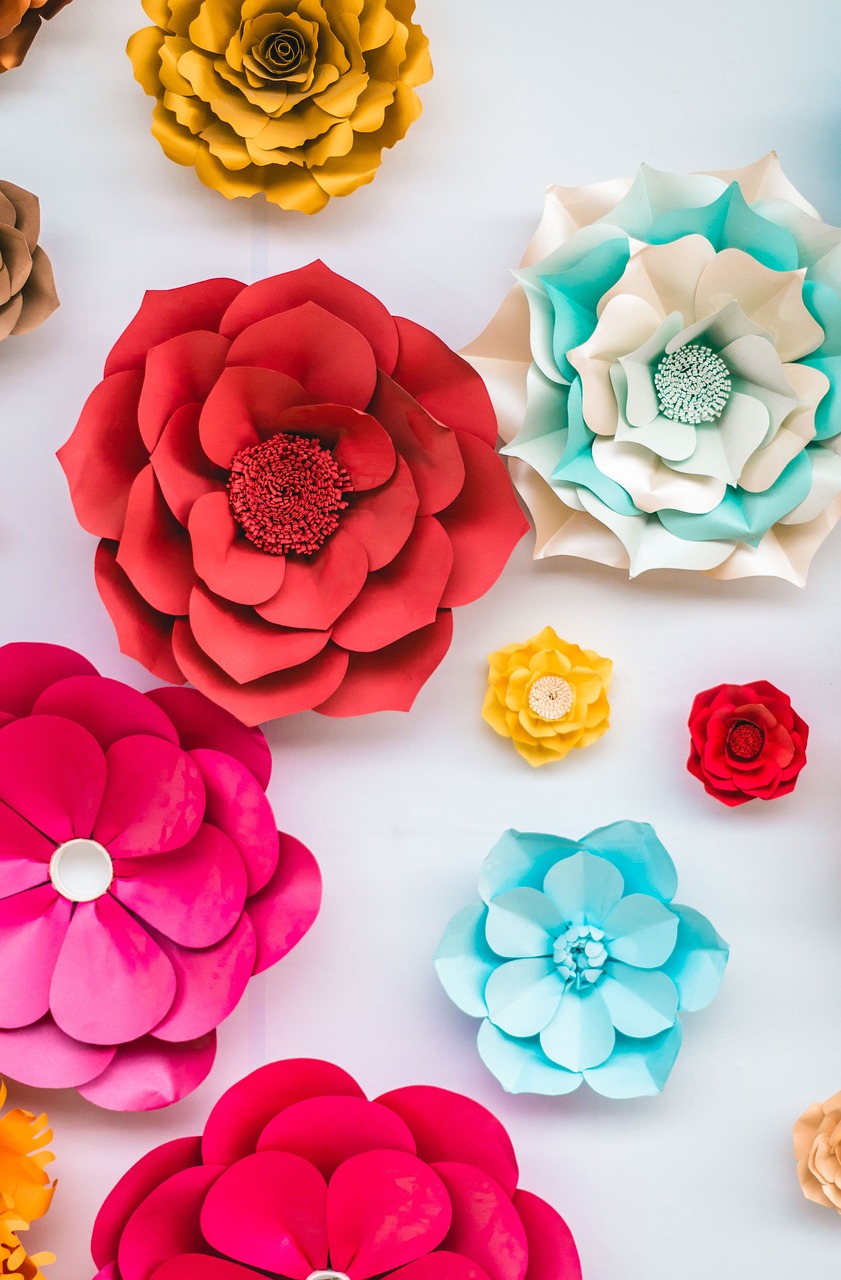 Πώς αναδεικνύουμε βασικές δεξιότητές μας;
Δημιουργικότητα
Επιτεύγματα & Αποδεικτικά: 

Ενασχόληση με τη χειροτεχνία (π.χ. κατασκευή κοσμημάτων, δημιουργία κολάζ κλπ.).
Φωτογραφίες των δημιουργιών.

Διαφορετικός τρόπος παρουσίασης ενός project που υλοποιήθηκε στο πλαίσιο ενός project (π.χ. δημιουργία video αντί για αρχείο .ppt).
Video

Διαμόρφωση / Διακόσμηση οικείας ή γραφείου χρησιμοποιώντας συνηθισμένα αντικείμενα με ασυνήθιστους τρόπους (π.χ. δημιουργία επίπλων από παλέτες).
Σχετικές φωτογραφίες.

Δημιουργία ενός πρωτότυπου εντύπου προβολής για ένα προϊόν ή μια υπηρεσία.
Σχετικό έντυπο.

Οργάνωση πρωτότυπης εκδήλωσης σε επαγγελματικό ή προσωπικό επίπεδο, ετοιμάζοντας π.χ. προσκλήσεις, αναζητώντας χορηγούς κλπ.
Φωτογραφίες από την προετοιμασία, σχόλια των προσκεκλημένων (π.χ. σε βιβλίο ή στα social media, ευχαριστήρια επιστολή, κλπ).
Πώς αναδεικνύουμε βασικές δεξιότητές μας;
Eργασία σε Ομάδα
Επιτεύγματα & Αποδεικτικά: 

Συμμετοχή σε κάποιο ομαδικό άθλημα.
Φωτογραφίες, βραβεία, διακρίσεις κλπ.

Ενεργή συμμετοχή σε κάποιο πολιτιστικό ή άλλο σύλλογο / οργάνωση εκδήλωσης / συμμετοχή (προφορική ανακοίνωση ή poster) σε συνέδριο ή ημερίδα.
Πρόγραμμα της εκδήλωσης στο οποίο εμφανίζεται το όνομά σας.

Υλοποίηση ενός ομαδικού project κατά τη διάρκεια των σπουδών ή σε εργασία.
Παρουσίαση του project.
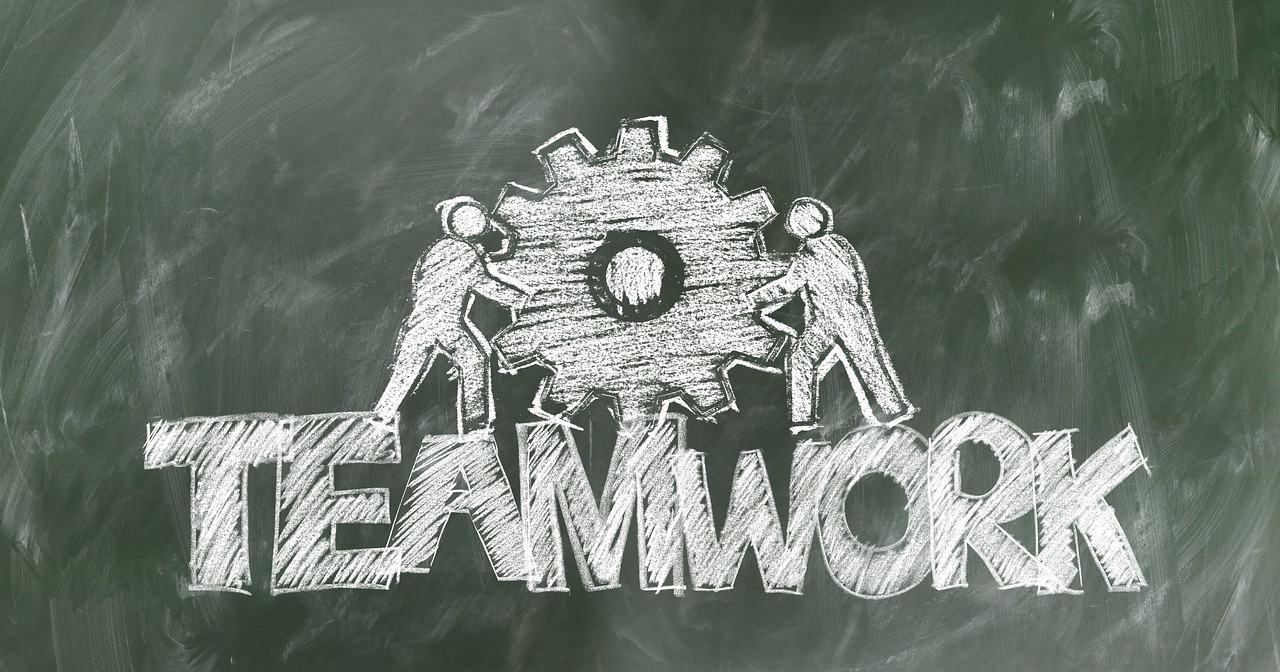 Στο πλαίσιο μιας κοινωνίας γνώσεων το e-portfolio:

Παρέχει την ευκαιρία στο άτομο να αποδείξει τις ικανότητές του να συλλέγει, να οργανώνει, να ερμηνεύει και να ασκεί κριτική πάνω σε έγγραφα και πηγές πληροφοριών.

Ενθαρρύνει τη συνεχή επαγγελματική εξέλιξη, ενθαρρύνοντας το άτομο να αναλάβει την ευθύνη της γνώσης και της εμπειρίας του καθώς και της απόδειξης αυτών.

Χρησιμεύσει ως ένα εργαλείο για τη διαχείριση της γνώσης μέσω προηγμένων τεχνολογιών του παγκόσμιου ιστού και των πολυμέσων.

(Αντωνίου, Βασίλογλου, Βασίλογλου, Καραϊσαρλή, Βλαχοδήμου, 2021)
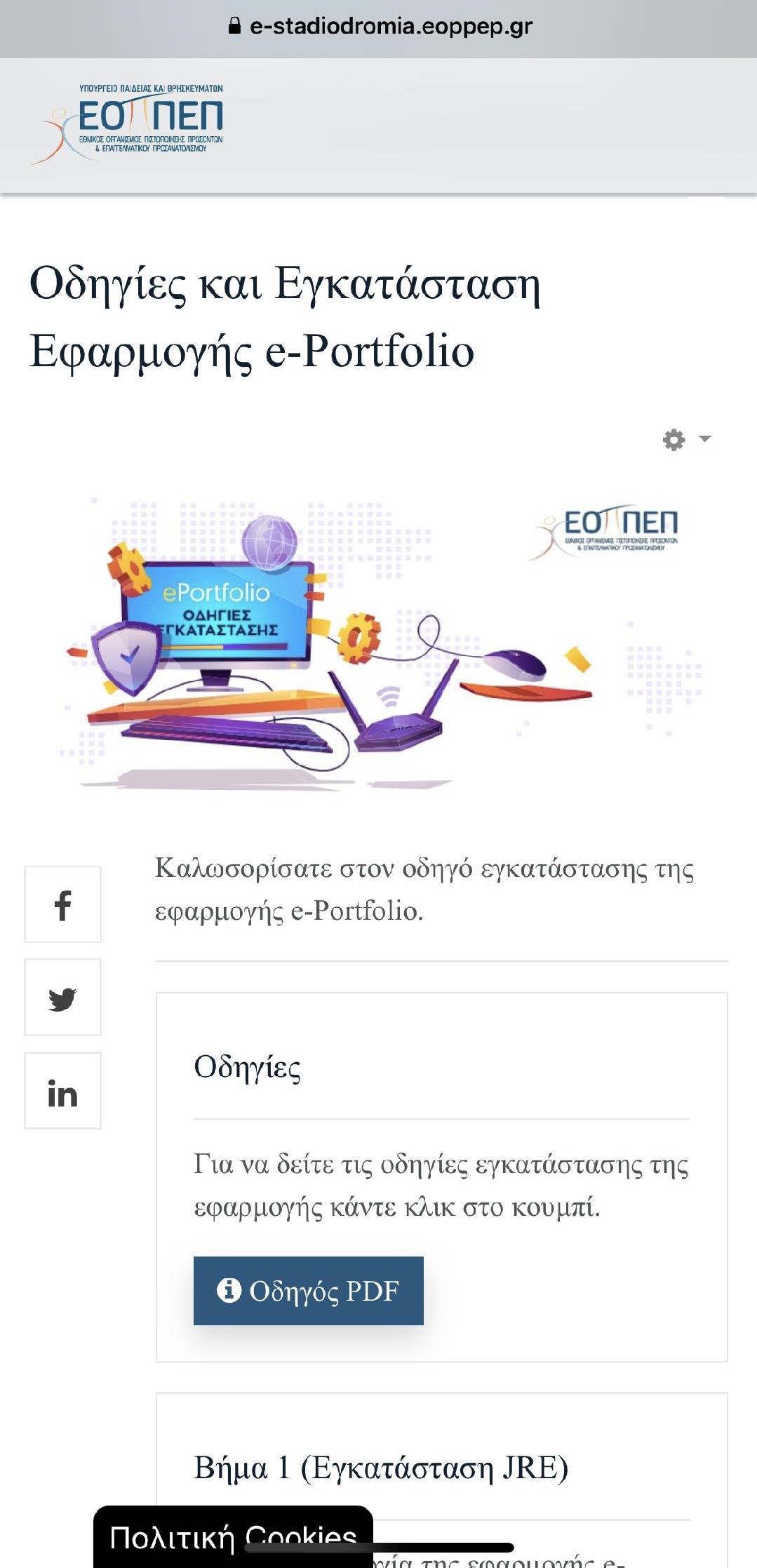 Οδηγίες και Εγκατάσταση Εφαρμογής e-Portfolio
https://e-stadiodromia.eoppep.gr/ 



Οδηγός εγκατάστασης:
https://e-stadiodromia.eoppep.gr/images/e-portfolio/odigies_egatastashs_e-portfolio.pdf
Youtube Videos:


Create an e-Portfolio on Google Sites
https://www.youtube.com/watch?v=9Aq4roixJ6A


What is an ePortfolio?
https://www.youtube.com/watch?v=-Pn3AAts1-4 


Student Portfolios for Classroom Assessment
https://www.youtube.com/watch?v=sacuuqjHPXo 


How to Create a Digital Portfolio in Google Sites
https://www.youtube.com/watch?v=qIy1AdO5ORQ 


Τeaching Ρortfolio | For First Year Teachers
https://www.youtube.com/watch?v=rJSRlu7JXAg
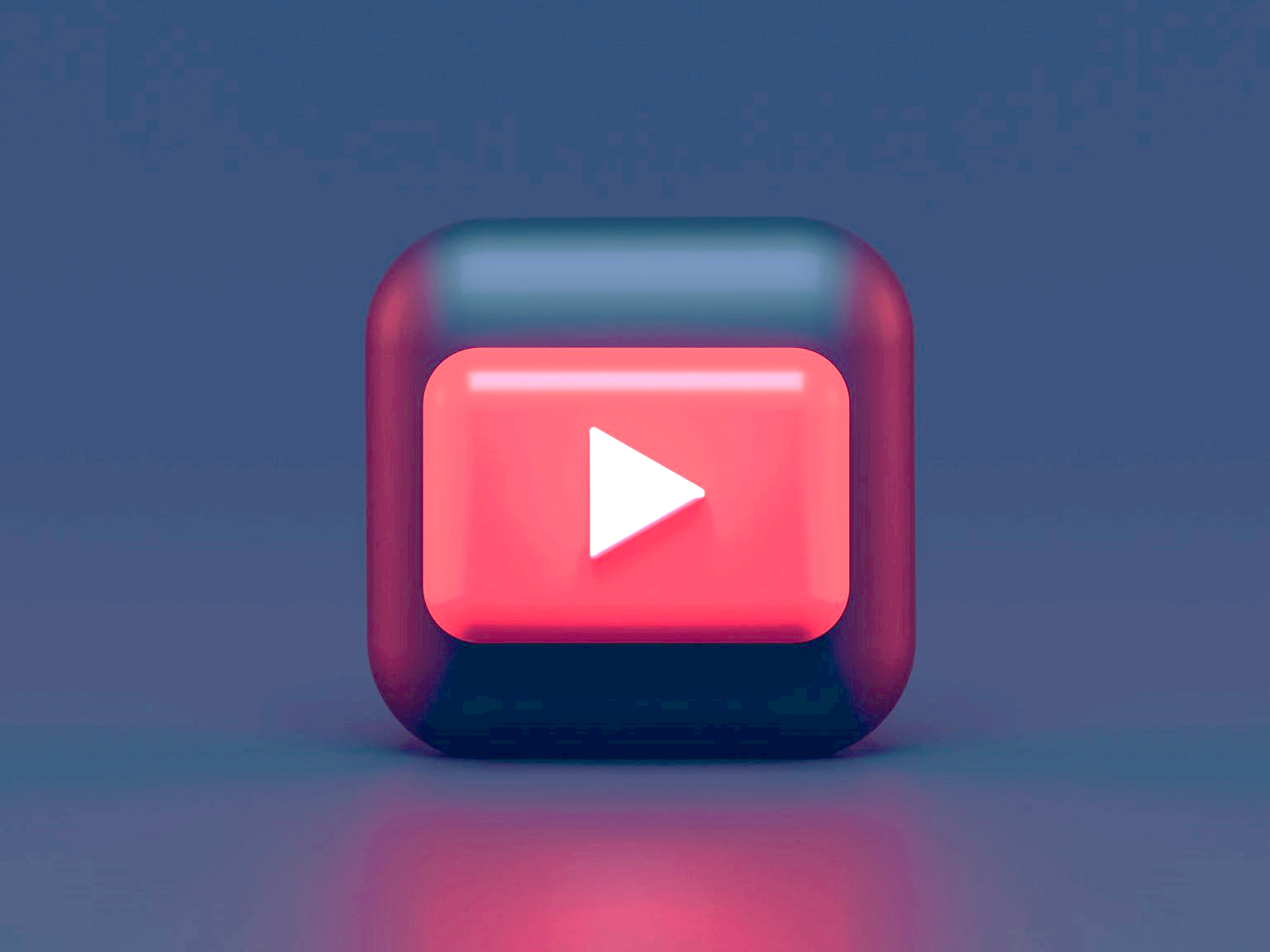 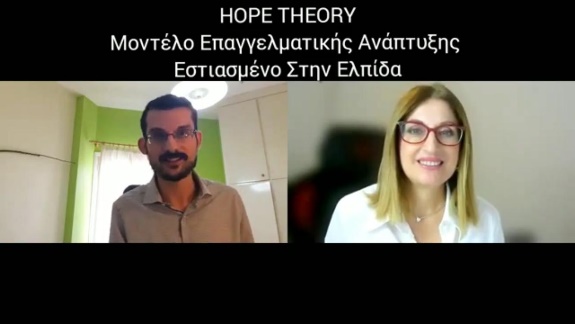 "Hope Theory", Μοντέλο Επαγγελματικής Ανάπτυξης Εστιασμένο στην Ελπίδα
https://www.youtube.com/watch?v=CM5BJIdDBm0&t=235s


"Hope Theory“ Θεωρία της Ελπίδας εστιασμένη σε επαγγελματικά περιβάλλοντα
https://www.youtube.com/watch?v=igjQ3ybw2UY 


Η Ελπίδα ως ψυχολογικό όχημα Ζωής
https://www.youtube.com/watch?v=P8l7fkRevA0&t=9s 


Η Δύναμη της Ελπίδας στις Αποφάσεις μας
https://www.youtube.com/watch?v=L8Vr-cOTzJY&t=3181s 


Πώς με ποιον τρόπο μπορεί να επανακάμψουμε όταν συμβεί ένα στρεσογόνο γεγονός/τραύμα
https://www.youtube.com/watch?v=jdy2NCktZ-g&t=105s 


Μιλάμε για την αποτυχία...Αλλιώς !
https://www.youtube.com/watch?v=yX6US6wEmCU&t=416s 


Ε.Χ.Ε. Αγάπη! Η σύνδεση της έννοιας της αγάπης με τις έννοιες Ένστικτο, Χάος και Ελπίδα!
https://www.youtube.com/watch?v=9VLP524P7YE 


Διαδίκτυο & Εφηβεία! Άραγε, Συρρίκνωση ή Επέκταση του κόσμου των παιδιών;
https://www.youtube.com/watch?v=V31KLhCxhKM&t=2245s
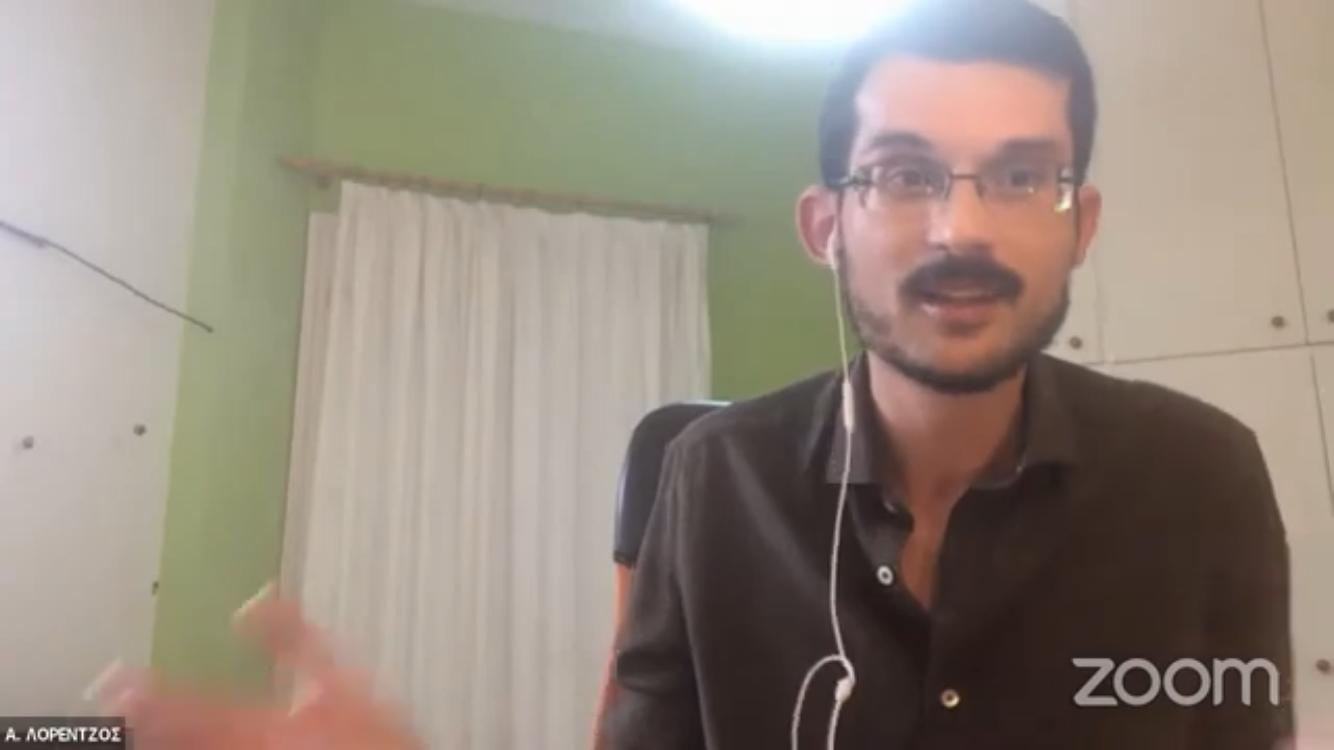 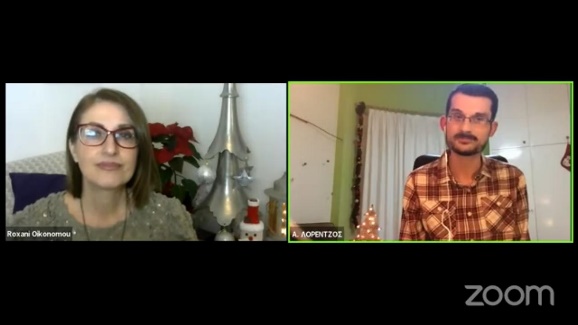 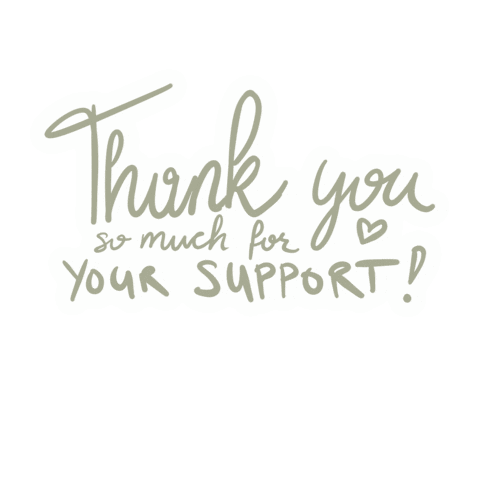 Αριστείδης Λορέντζος
Ψυχολόγος – Σύμβουλος Επαγγελματικού Προσανατολισμού (M.Sc.)
https://www.linkedin.com/in/arislorentzos/
19
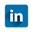